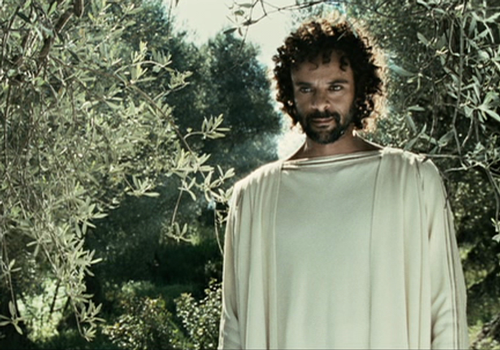 Lucas 1: 26-35
God stuurde een engel met de naam Gabriël naar de stad Nazaret.
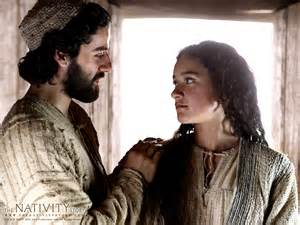 Lucas 1: 26-35
De engel ging naar Maria, een jonge vrouw. 
Ze zou  gaan trouwen met Jozef. 
Jozef was familie van David, die lang geleden koning was  geweest.
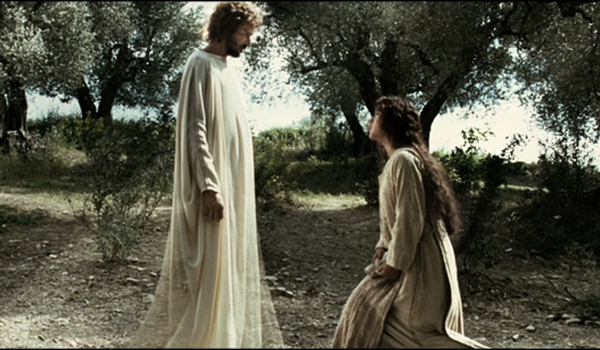 Lucas 1: 26-35
‘Hallo Maria, God heeft jou uitgekozen. Hij zal goed voor je zorgen’, zei de engel tegen Maria. Maria schrok! 
Wat zou hij bedoelen, vroeg ze zich af?
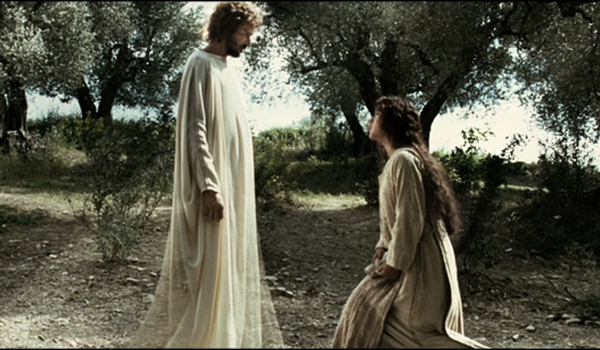 Lucas 1: 26-35
De engel zei: ‘Je hoeft niet bang te zijn, Maria. 
Er zal iets moois met je gebeuren. 
Je zal een baby krijgen, een jongetje. 
En je mag hem Jezus noemen.
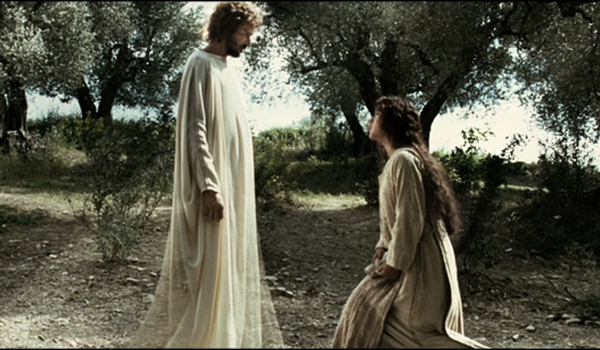 Lucas 1: 26-35
Jezus zal heel belangrijk zijn! 
Hij is de Zoon van God. Hij zal koning worden over de hele wereld, voor altijd!’
Maar Maria zei: ‘Dat kan toch niet?! Ik ben nog niet getrouwd. 
Dan kan ik nog geen kindje krijgen.’ 
De engel zei: ‘De heilige Geest zal ervoor zorgen dat je een kindje van God krijgt.’